RegressionLinear RegressionRegression Trees
Characteristics of classification models
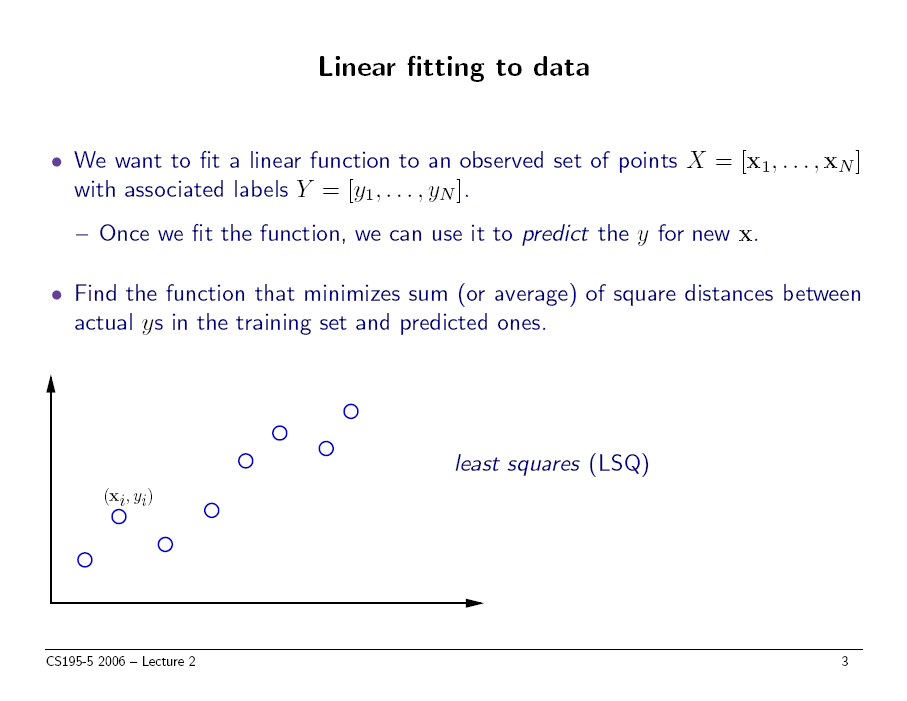 slide thanks to Greg Shakhnarovich (CS195-5, Brown Univ., 2006)
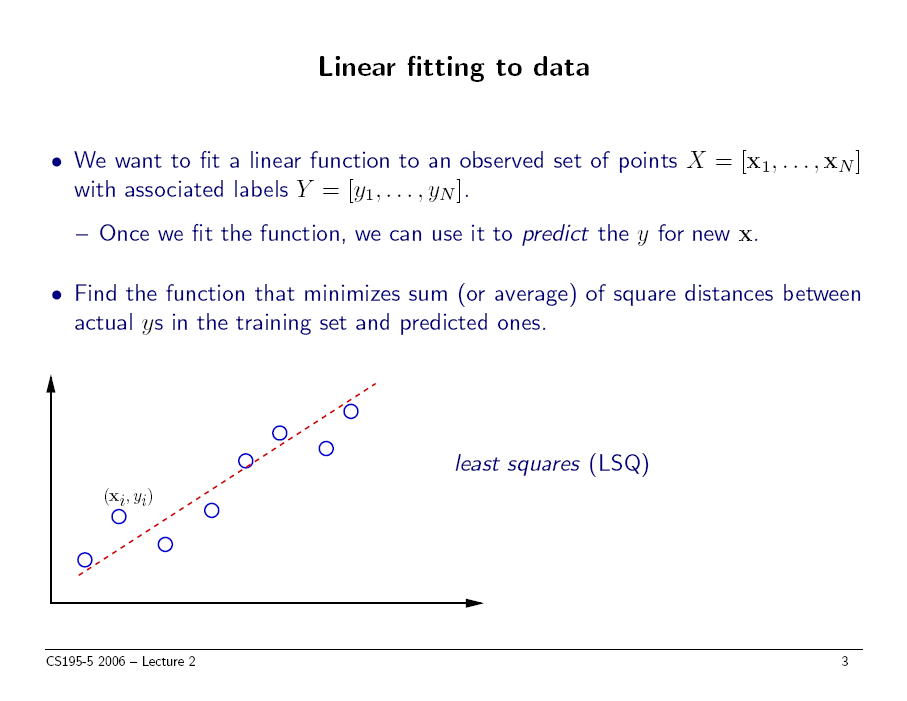 slide thanks to Greg Shakhnarovich (CS195-5, Brown Univ., 2006)
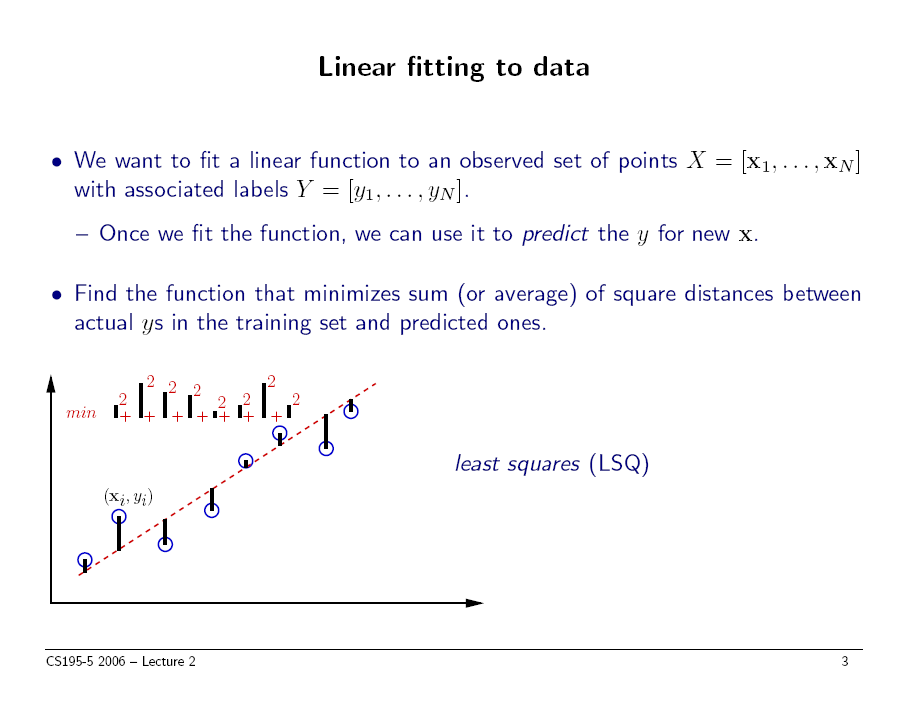 slide thanks to Greg Shakhnarovich (CS195-5, Brown Univ., 2006)
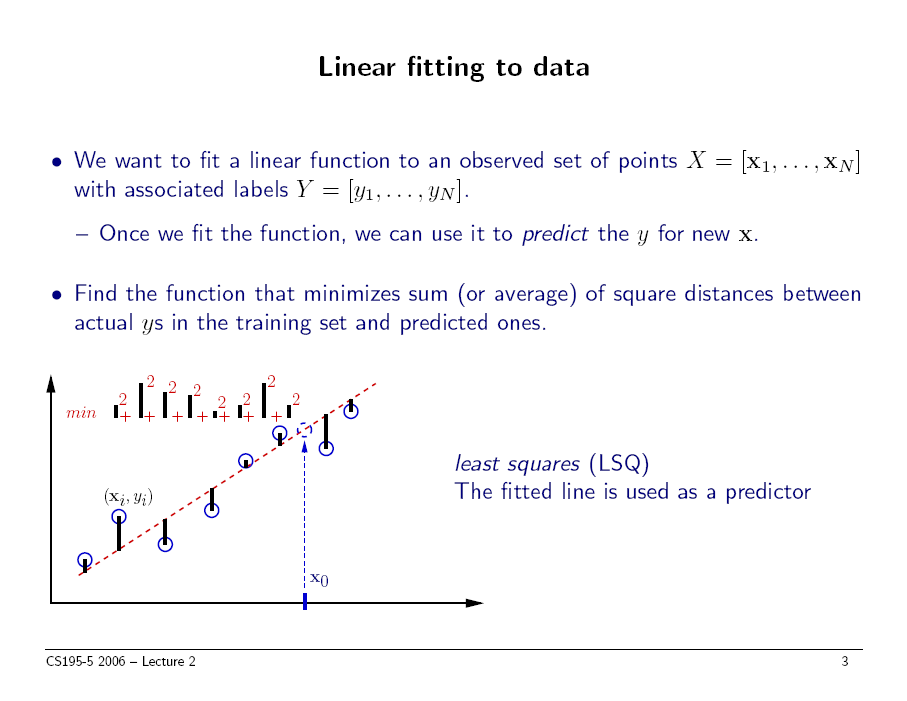 slide thanks to Greg Shakhnarovich (CS195-5, Brown Univ., 2006)
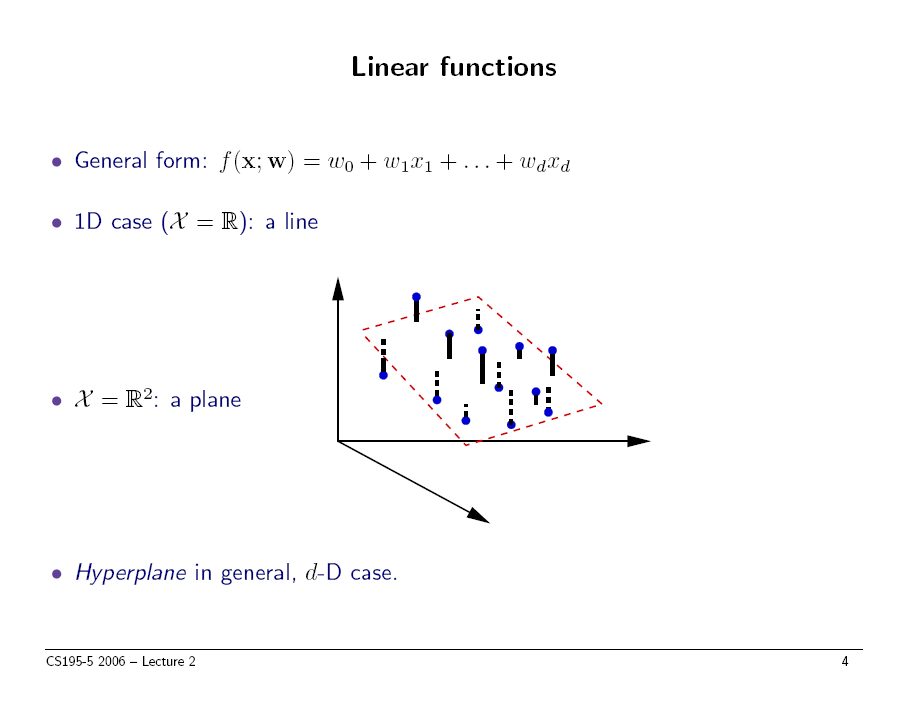 slide thanks to Greg Shakhnarovich (CS195-5, Brown Univ., 2006)
Loss function
Suppose target labels come from set Y
Binary classification:	Y = { 0, 1 }
Regression:		Y = 		(real numbers) 
A loss function maps decisions to costs:
              defines the penalty for predicting    when the true value is    .
Standard choice for classification:	0/1 loss (same as	misclassification error)

Standard choice for regression:	squared loss
Least squares linear fit to data
Most popular estimation method is least squares:
Determine linear coefficients w that minimize sum of squared loss (SSL).
Use standard (multivariate) differential calculus:
 differentiate SSL with respect to w
 find zeros of each partial differential equation
 solve for each wi 
In one dimension:
Least squares linear fit to data
Multiple dimensions
To simplify notation and derivation, add a new feature x0 = 1 to feature vector x:


Calculate SSL and determine w:
Least squares linear fit to data
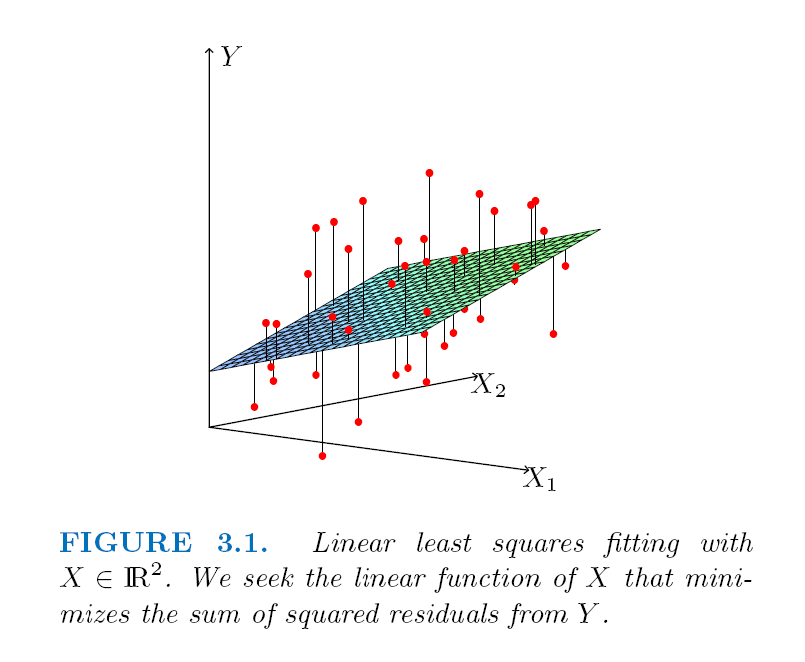 Least squares linear fit to data
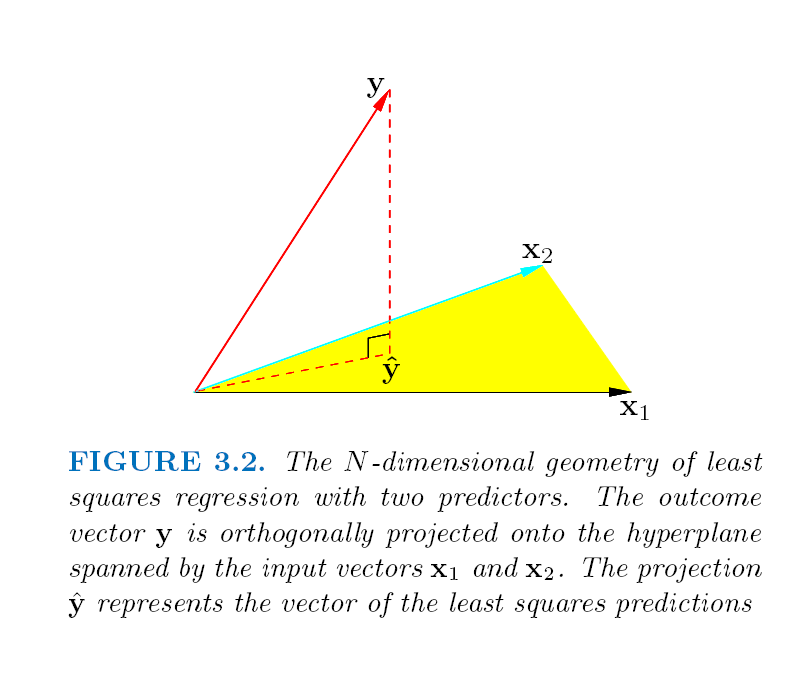 Extending application of linear regression
The inputs X for linear regression can be:
Original quantitative inputs
Transformation of quantitative inputs, e.g. log, exp, square root, square, etc.
Polynomial transformation
 example:  y = w0 + w1x + w2x2 + w3x3
Basis expansions
Dummy coding of categorical inputs
Interactions between variables
 example: x3 = x1  x2
This allows use of linear regression techniques to fit much more complicated non-linear datasets.
Example of fitting polynomial curve with linear model
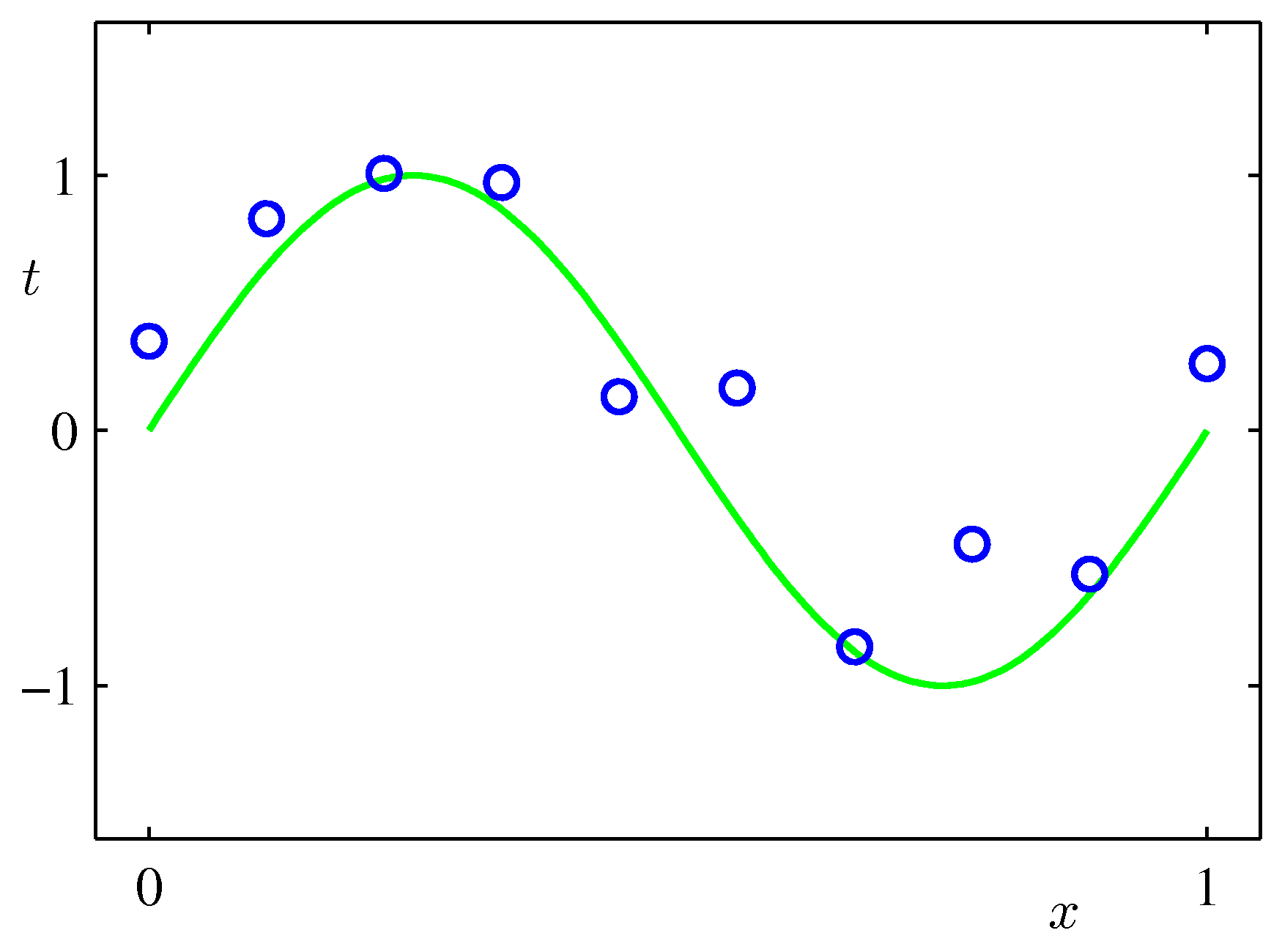 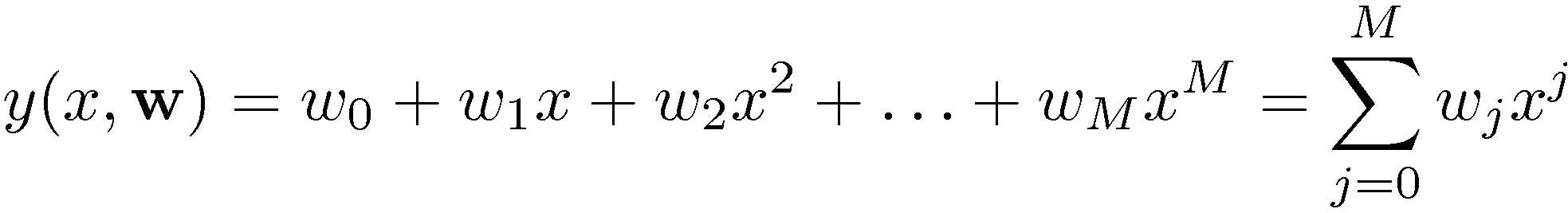 Prostate cancer dataset
97 samples, partitioned into:
67 training samples
30 test samples
Eight predictors (features):
6 continuous (4 log transforms)
1 binary
1 ordinal
Continuous outcome variable:
lpsa: log( prostate specific antigen level )
Correlations of predictors in prostate cancer dataset
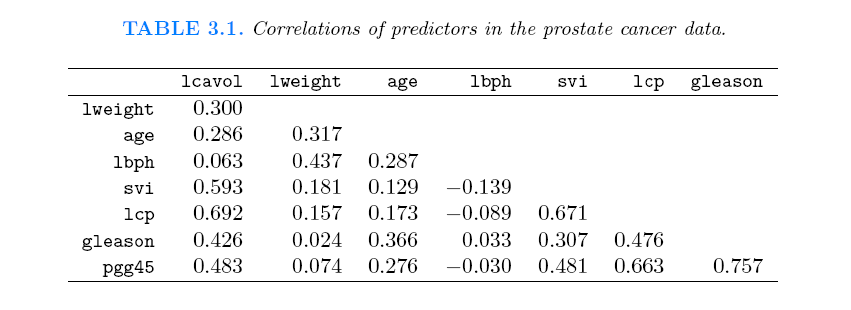 lcavol		log cancer volume
lweight		log prostate weight
age		age
lbph		log amount of benign prostatic hypertrophy
svi		seminal vesicle invasion
lcp		log capsular penetration
gleason		Gleason score
pgg45		percent of Gleason scores 4 or 5
Fit of linear model to prostate cancer dataset
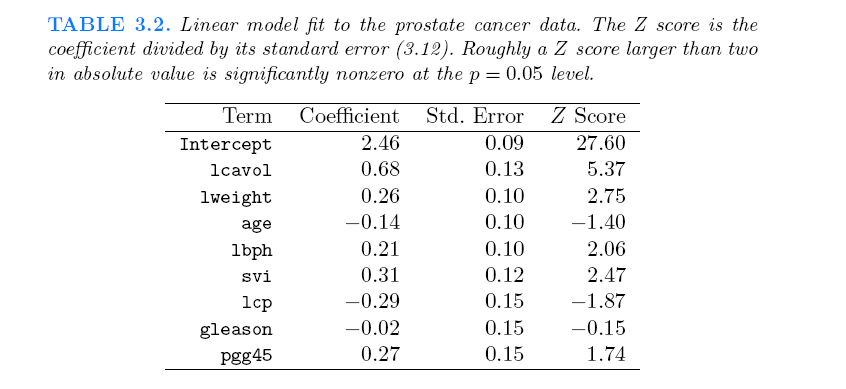 Regularization
Complex models (lots of parameters) often prone to overfitting.
Overfitting can be reduced by imposing a constraint on the overall magnitude of the parameters.
Two common types of regularization (shrinkage) in linear regression:
L2 regularization (a.k.a. ridge regression).  Find w which minimizes:


 
  is the regularization parameter: bigger  imposes more constraint

L1 regularization (a.k.a. lasso).  Find w which minimizes:
Example of L2 regularization
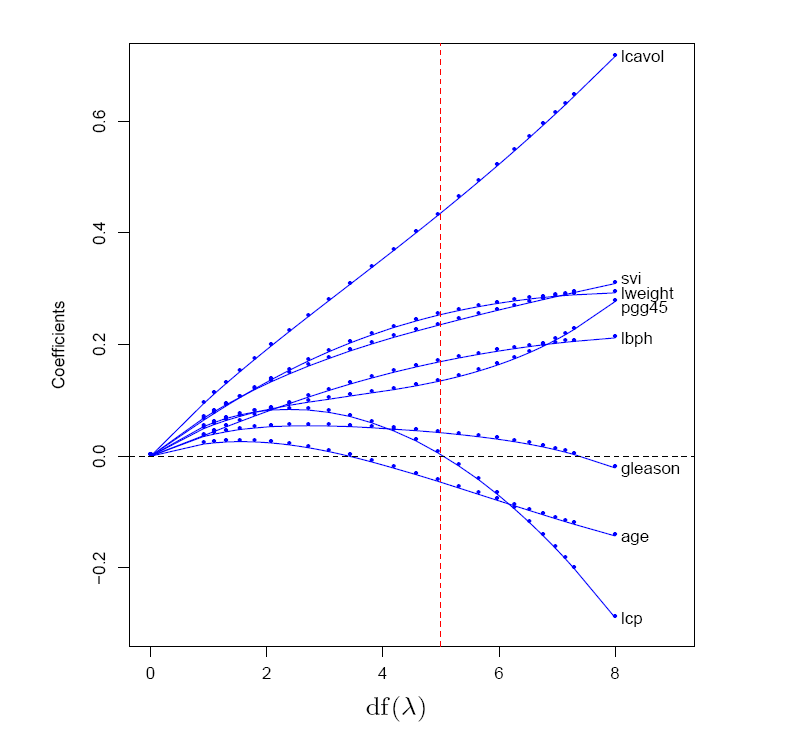 L2 regularization shrinks coefficients towards (but not to) zero, and towards each other.
Example of L1 regularization
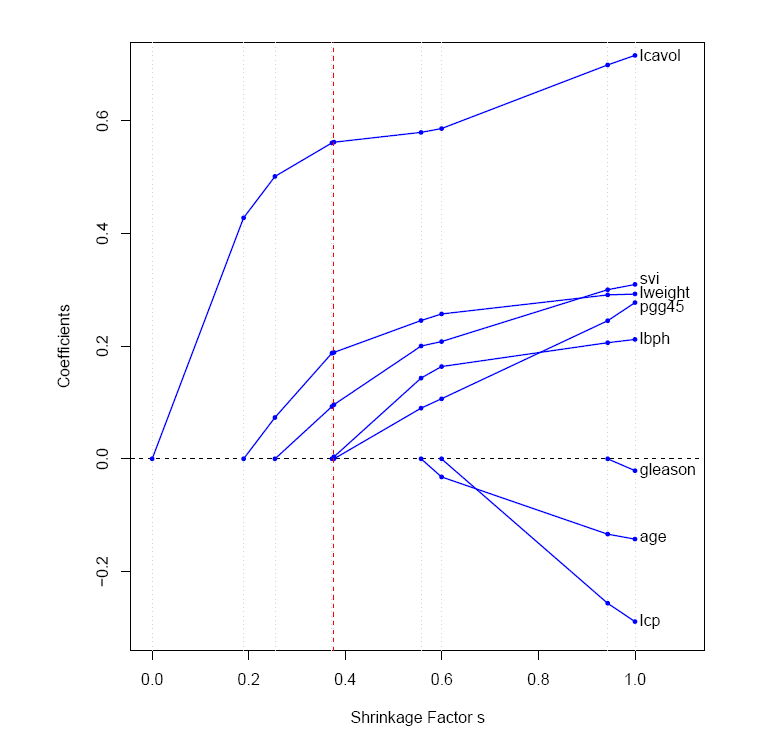 L1 regularization shrinks coefficients to zero at different rates; different values of  give models with different subsets of features.
Example of subset selection
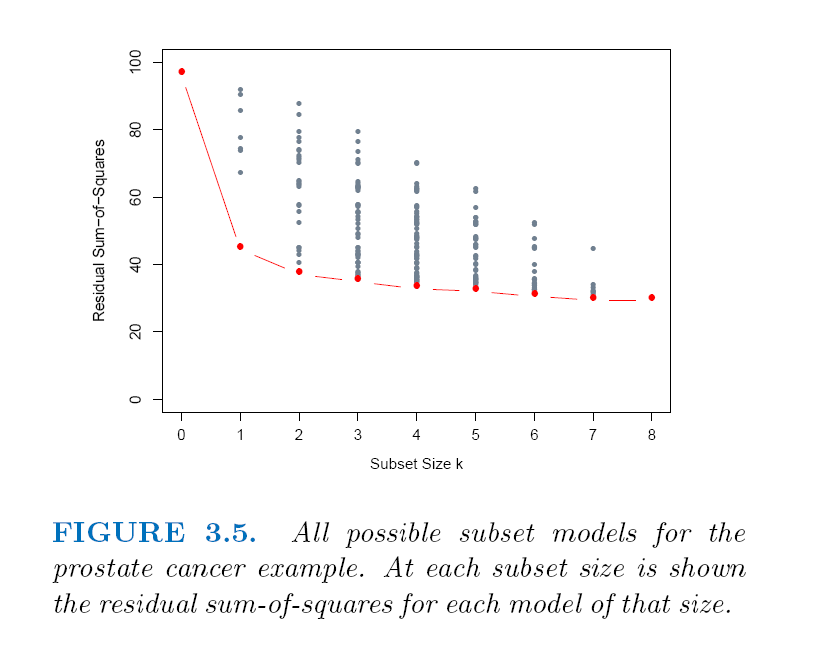 Comparison of various selection and shrinkage methods
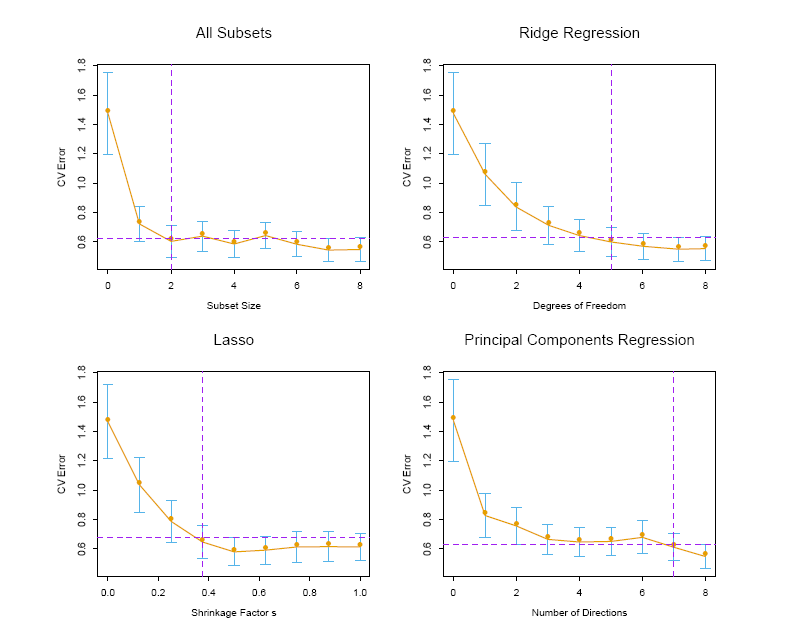 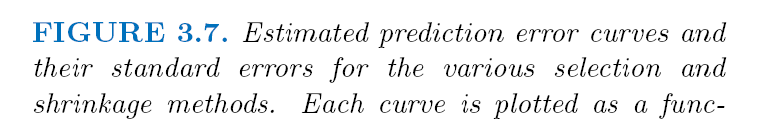 L1 regularization gives sparse models, L2 does not
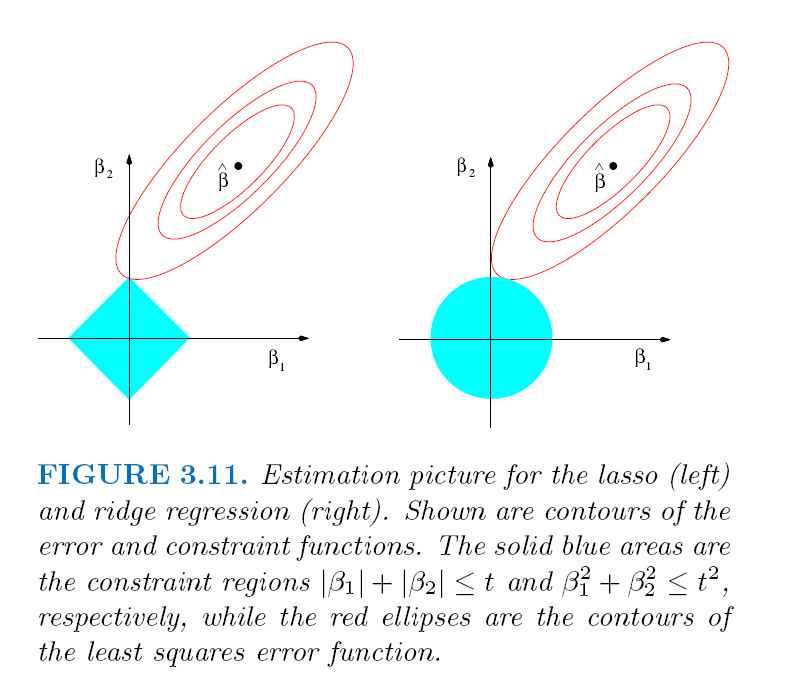 Other types of regression
In addition to linear regression, there are:
many types of non-linear regression
 regression trees
 nearest neighbor
 neural networks
 support vector machines
locally linear regression
etc.
Regression trees
Model very similar to classification trees
Structure:
binary splits on single attributes
Prediction:
mean value of training samples in leaf
Induction:
greedy
loss function: sum of squared loss
Regression trees
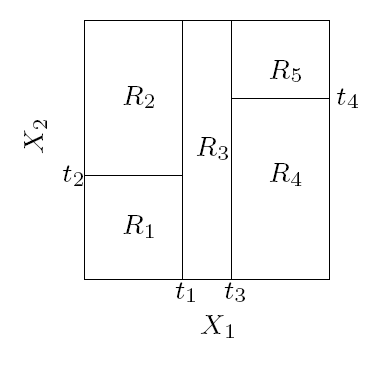 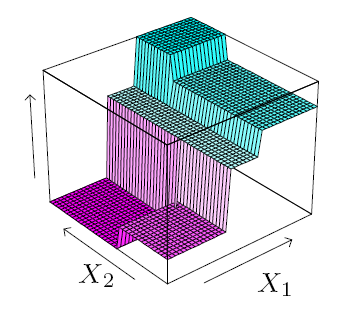 Regression tree loss function
Assume:
Attribute and split threshold for candidate split are selected
Candidate split partitions samples at parent node into child node sample sets C1 and C2 
Loss for the candidate split is:
Characteristics of regression models
MATLAB interlude
matlab_demo_08.m